Thoughtful conversations
How to Engage Your Audience
Getting your ideas across
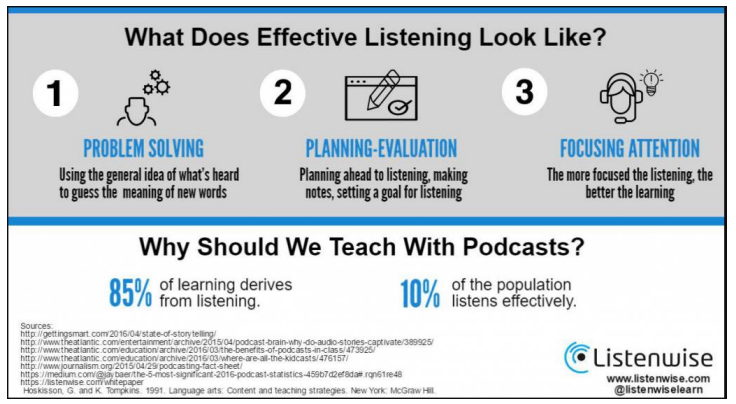 Listening is the most effective method for people to gain information.
Two main methods for information exchange
Conversations
Monologue
TED Talks versus Podcasting - Ideas are the currency of the 21st Century
TED Talks

Discuss specific topics – building curiosity in one idea

They are short – no more than 18 minutes "long enough to be serious and sort enough to hold people's attention"

They are focused – one speaker – no other format

Appeal to emotion and rational thought – a balance between the antidotal story and rational data
Podcasting

The positive aspects of podcast listening 
You can relate to others – listening to the personal experiences of others

You can learn something – knowledge-based content

You can relax – provides a good laugh, engaging and satisfying episodic form

Source of Inspiration – motivational podcasts, stories of personal journeys are uplifting
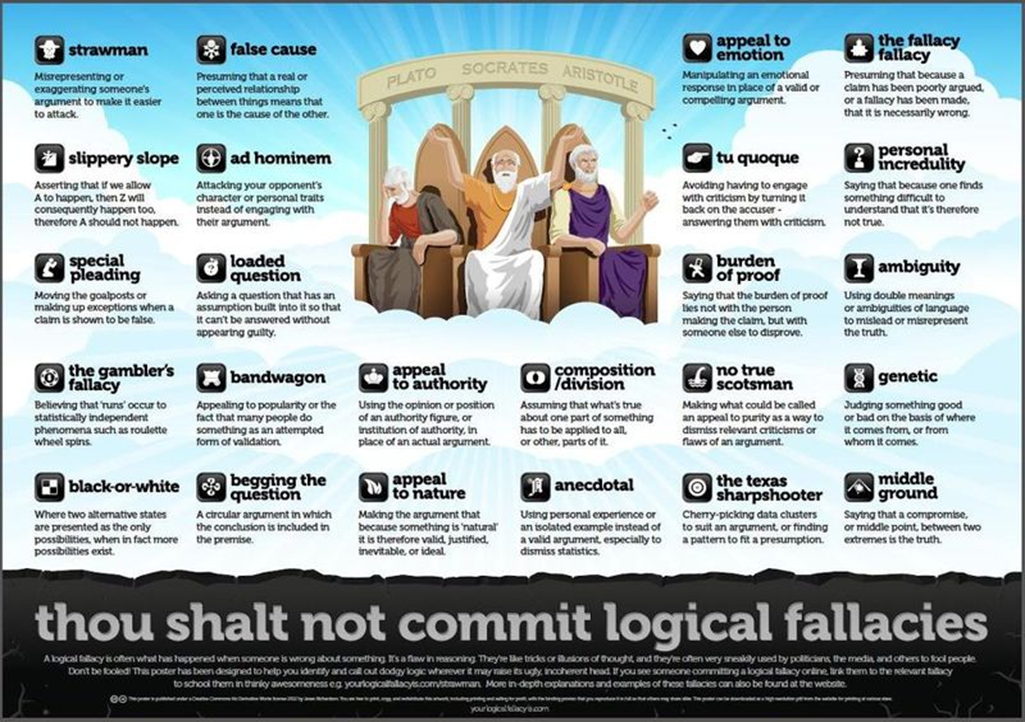 Getting your guest at ease...
Joe asks Elon about X Æ A-12, his child born during COVID-19 outbreak
Appeling to curiosity
TED Talks founder gives tips on how to speak...
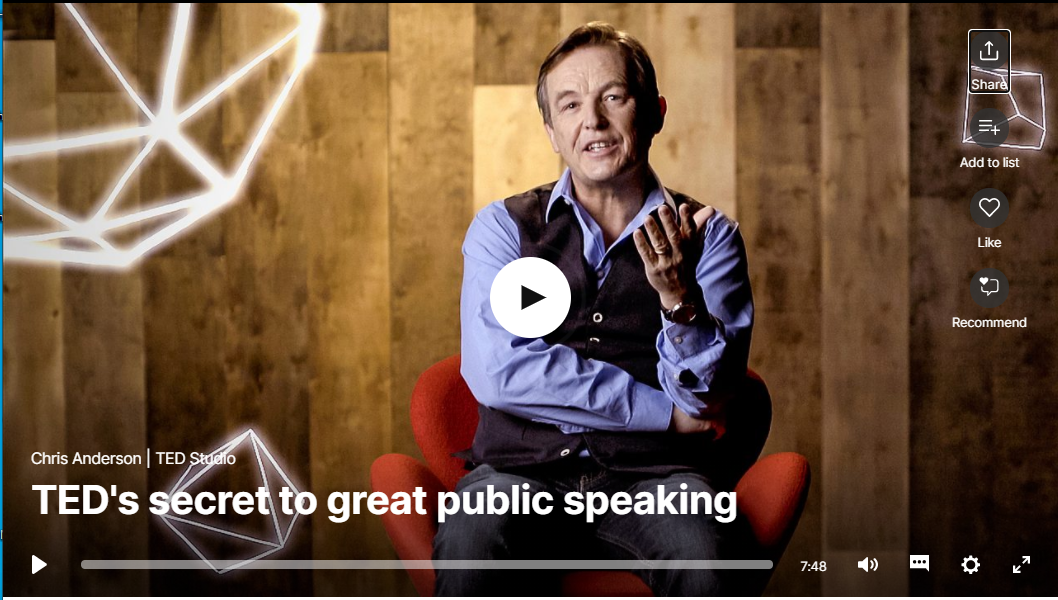 https://www.ted.com/talks/chris_anderson_ted_s_secret_to_great_public_speaking
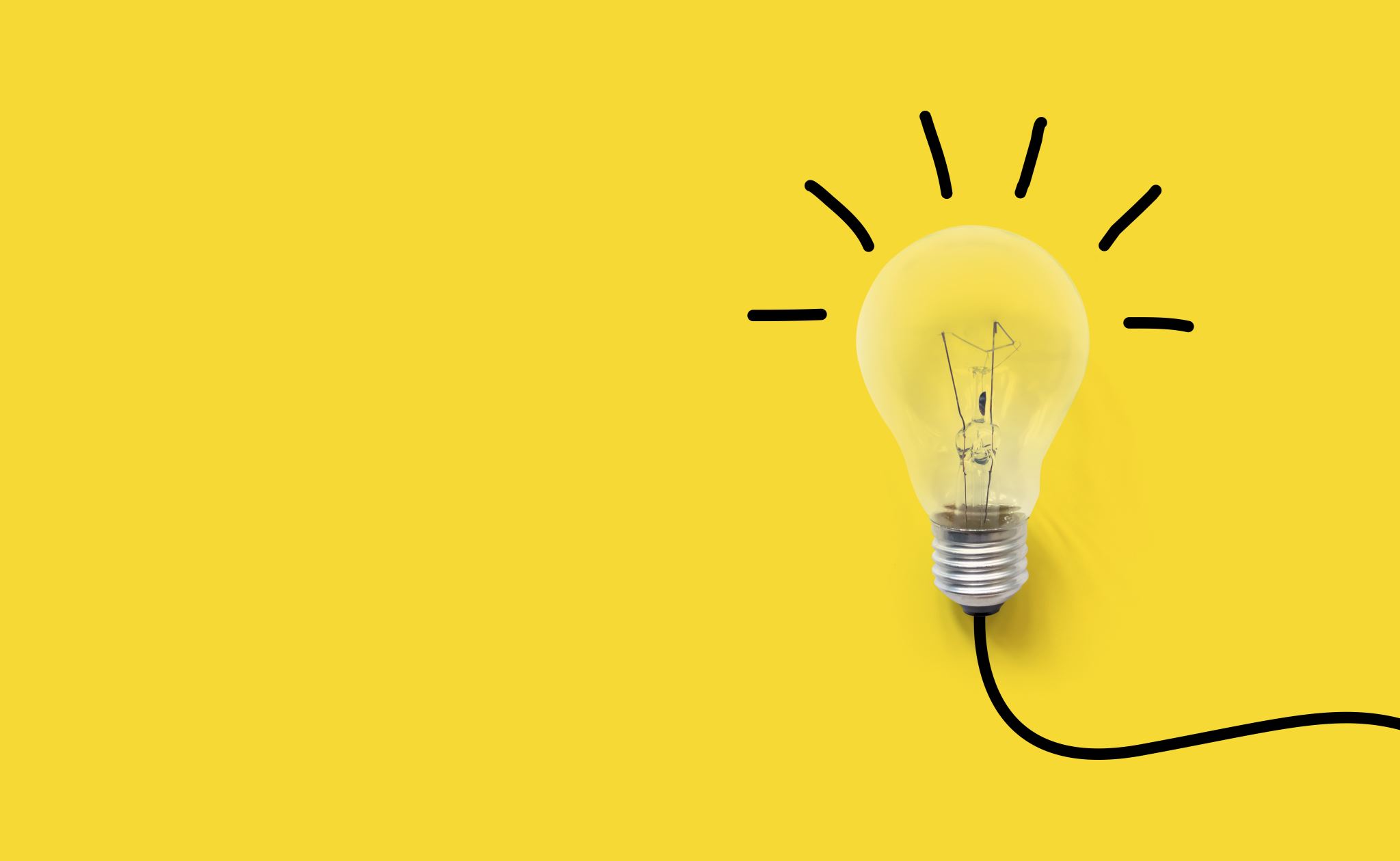 Lessons to learn...
Focus on one major idea

Give people a reason to care

Build your ideas with familiar concepts

Make your idea worth sharing
Where do we go from here?
Starting a story
https://training.npr.org/2016/12/13/beyond-the-5ws-what-should-you-ask-before-starting-a-story/ 

TED Talks Resources
Preparing a TED Talk  
https://diyclassroom.weebly.com/activities-for-students/prepare-a-ted-talk

Podcast Resources
How to start an audio story
https://www.npr.org/2018/10/30/662070097/starting-your-podcast-a-guide-for-students#structure